Analysis of Winglets for Low Reynolds UAV Flight Regimes
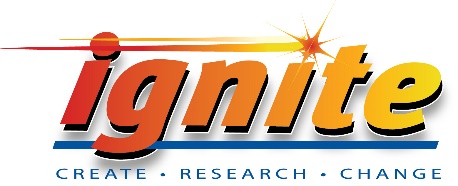 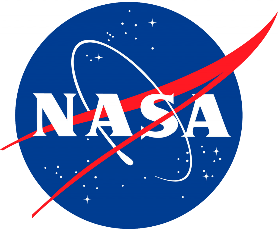 Aaron C. Pigott
Embry-Riddle Aeronautical University
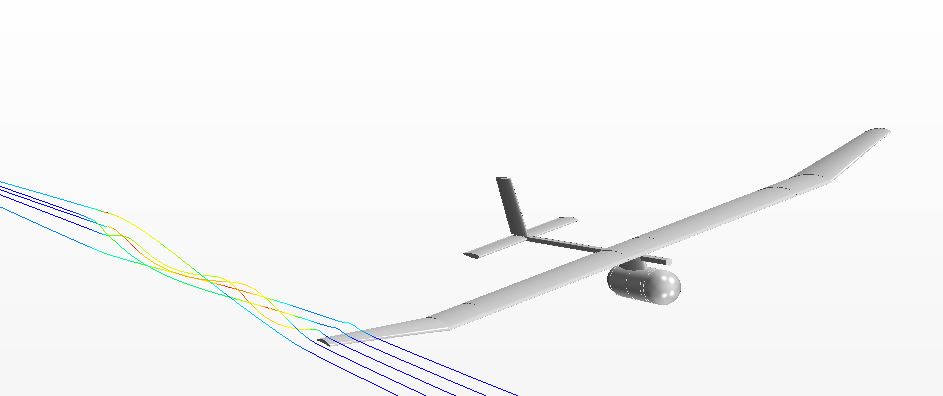 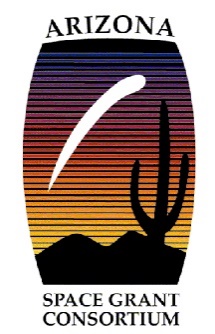 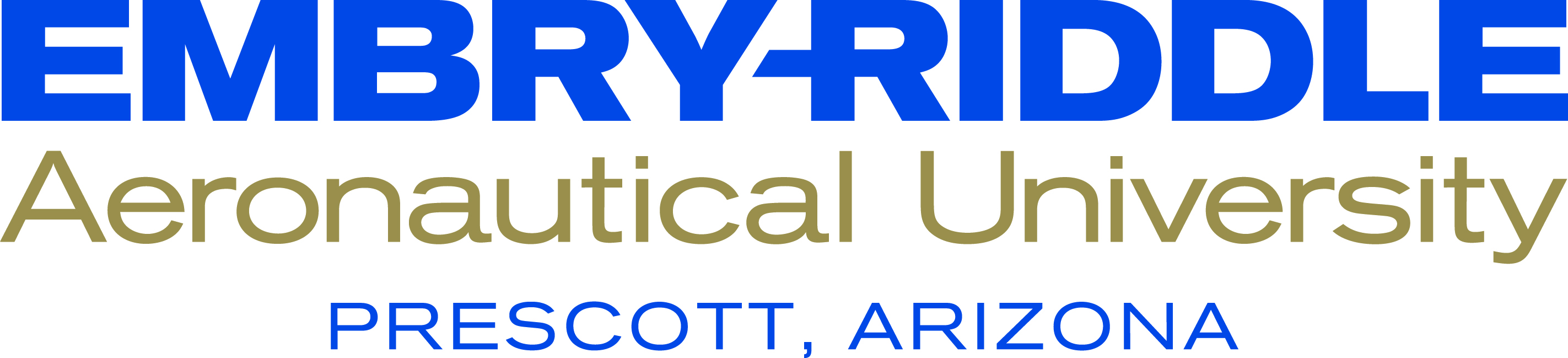 Introduction and Overview
Introduction
Goal: Optimization of winglet sweep using STAR-CCM+
Overview
Boeing AerosPACE
UAV Design
Why Winglets?
Winglet Design
The Mesh
The Physics
Results
Conclusion
Boeing AerosPACE
Collaborative senior design project with Boeing, Brigham Young University, Embry-Riddle Aeronautical University, Georgia Institute of Technology, Purdue University, and Tuskegee University
Objective: Successfully collaborate and design a hand-launchable Search and Rescue UAV
Winglet Analysis performed on Boeing AerosPACE UAV
UAV Design
Length: 58.5 in.
Span: 92.8 in.
AR: 9
Main Wing Chord: 11.4 in
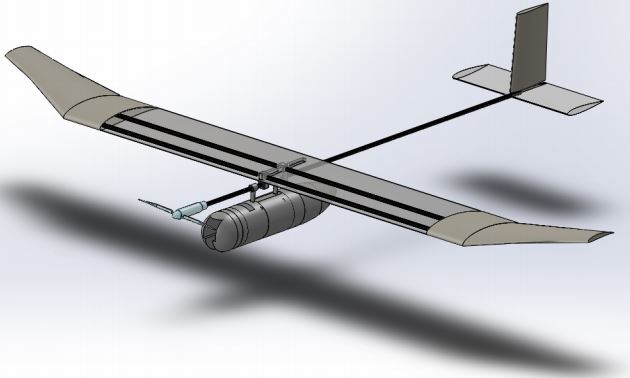 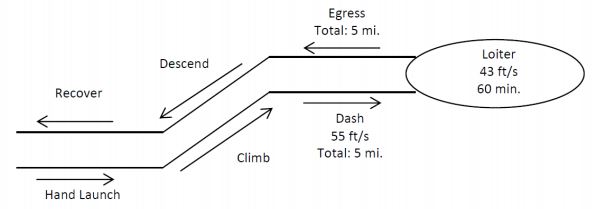 Why Winglets?
Wingtip vortices cause induced drag
Induced drag reduces aircraft range and endurance
Winglets minimize wingtip vortices
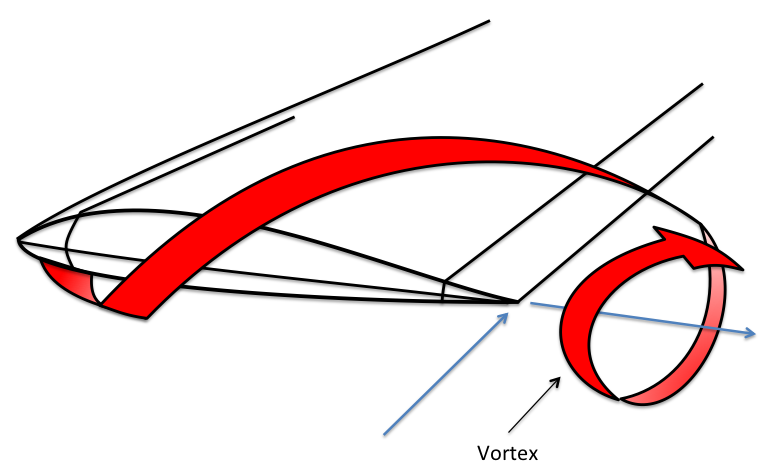 Winglet Design
P. Panagiotou, P. Kaparos, and K. Yakinthos found that a winglet with 50° cant angle is optimum at Re 1.2 million
This study uses 50° cant angle and varies sweep of winglet
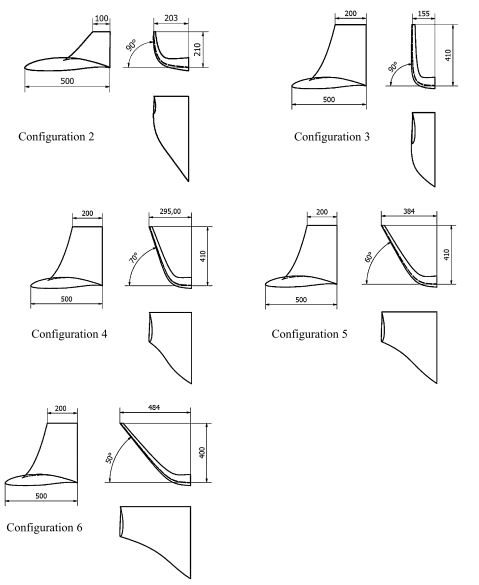 Winglet Design
Baseline: Schumann Tips
Case 1: No Winglet
Case 2: 30° Sweep
Case 3: 45° Sweep
Case 4: 60° Sweep
Case 2, 3, and 4:
50 degree cant angle
11.4 inches tall (equal to wing chord)
0 toe and 0 twist angle
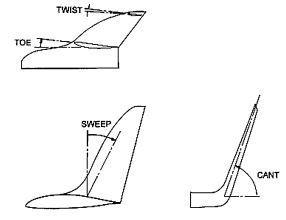 Mesh Independence Study
Incrementally changed base size to ensure solution was mesh-independent
7 million cell mesh selected based on results
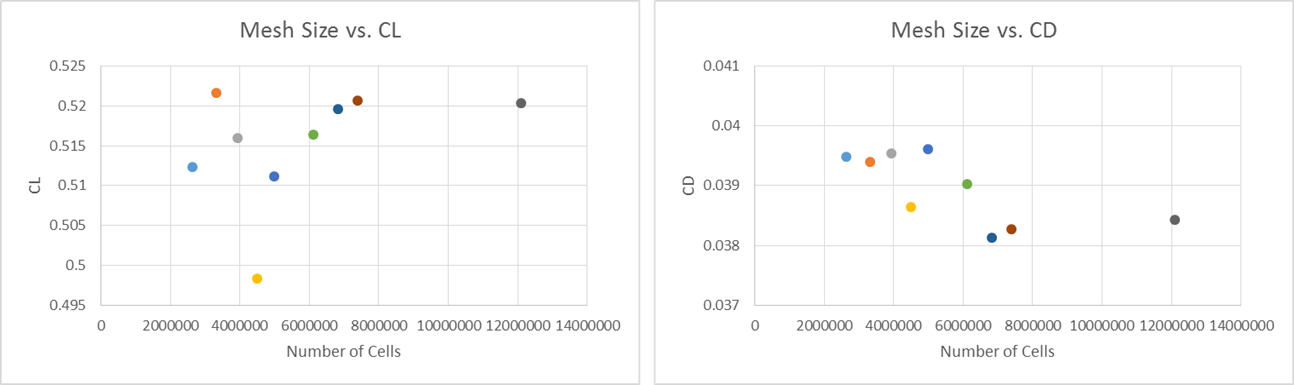 Meshing Models
Mesh Base Size: .009m
Mesh Size: 7 million cells
Prism Layer Mesher
Prism Layer Thickness: .007m
Prism Layer Stretching: 1.2
Surface Remesher
Trimmer
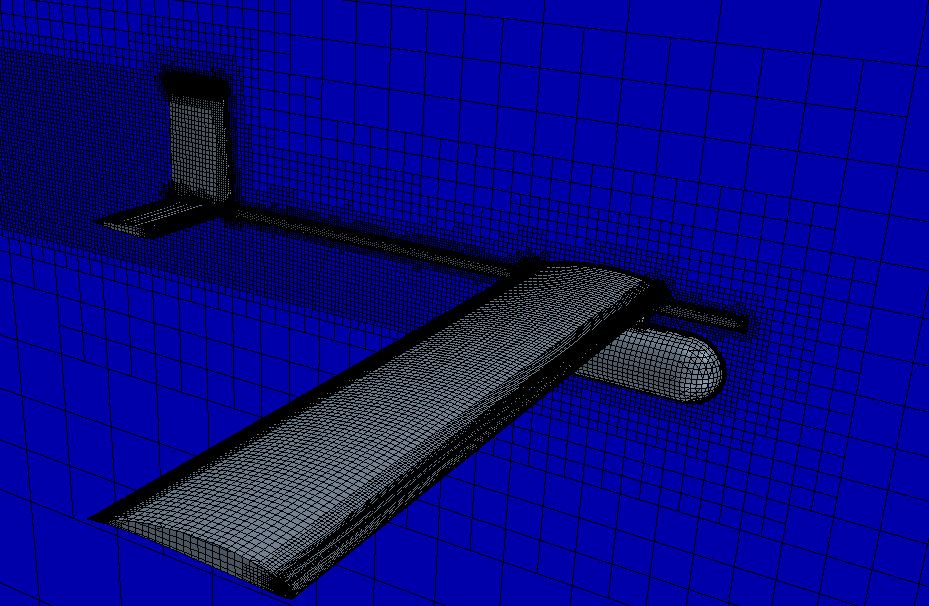 Physics Models
Steady
Constant Density
Segregated Flow
K-Omega Turbulence
Air conditions in Prescott, AZ to compare to wind tunnel data
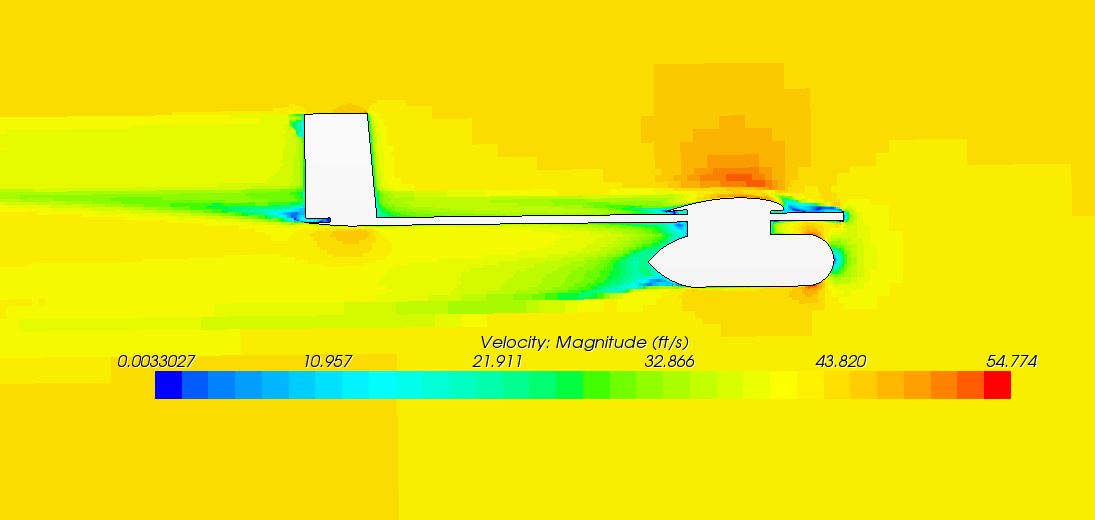 Wind Tunnel
A wind tunnel model was used to verify CL and CD data for the baseline model



Wind Tunnel vs. CFD
 Data Here
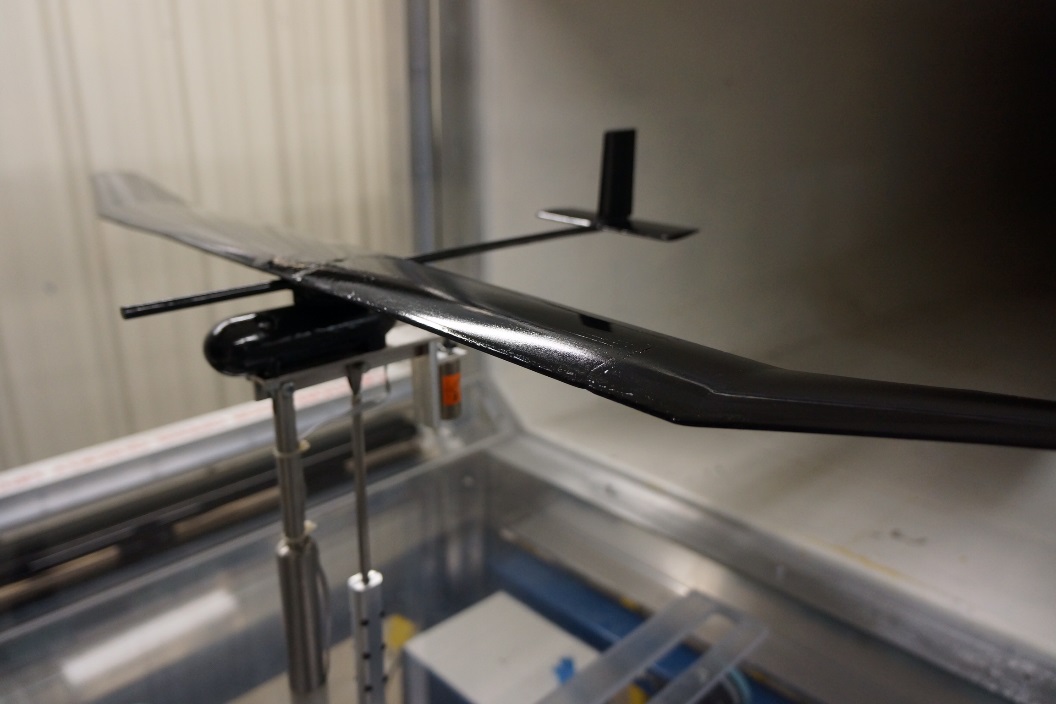 Results
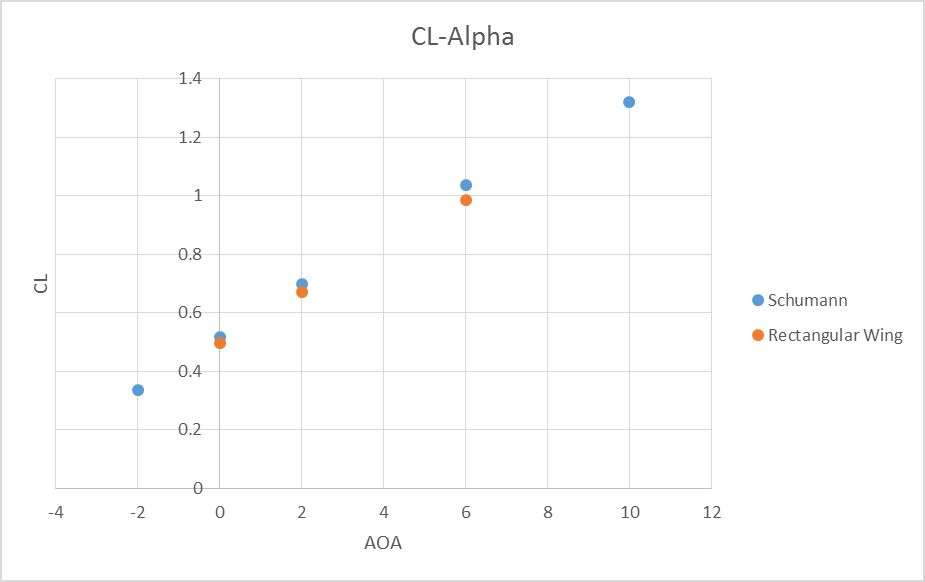 Conclusion
Schumann tips reduced induced drag cause by wingtip vortices. CL/CD increased at each AOA
Variable wingtip conclusion here
Acknowledgements
Dr. Shigeo Hayashibara, ERAU
Joe Becar, Brigham Young University
Boeing AerosPACE Program
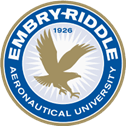 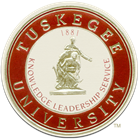 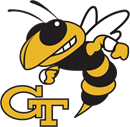 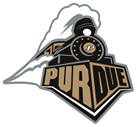 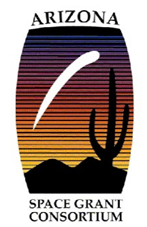 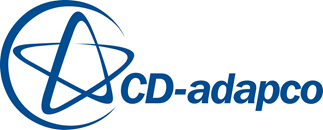 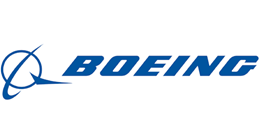 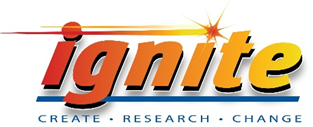